未来予想人生グラフ
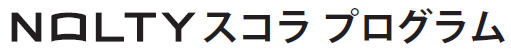 [Speaker Notes: 【　授業の事前準備　】

１．授業者の人生グラフを完成させておく
　　指導書のフォーマットを使って作成する

２．完成した人生グラフを提示できるように準備する
　例１）　拡大コピーをして黒板に掲示する
　例２）　PCに取り込み、スライドに貼り付ける
　例３）　フォーマットを使わずに、模造紙にフリーハンドで書く
　例４）　実物投影機（書画カメラ）を使う

３．グループを作る（5人前後）
　　グループごとに席を作り着席してもらう]
授業の進め方
（１）態度目標、内容目標の説明：５分

（２）先生が未来予想人生グラフを発表する：５分

（３）自分の未来予想人生グラフを記入する：15分

（４）未来予想人生グラフを発表する：12分

（５）リフレクションを記入：８分
未来予想人生グラフ
[Speaker Notes: １．スライドを提示し、授業の時間配分を見せる

発言例）
「本日の授業の手順はこのとおりです」]
【今日の授業】（１）態度目標、内容目標の説明：５分　　　　　　　（２）先生が未来予想人生グラフを発表する：５分
	　（３）自分の未来予想人生グラフを記入する：15分　　（４）未来予想人生グラフを発表する：12分
	　（５）リフレクションを記入：８分
（１）この授業で行うこと
１．将来の自分（25歳の自分）をイメージして
　　　現在からその年齢になるまでの
　　　未来予想人生グラフをワークシートに記入します

　２．25歳になるまでに起こるであろう
　　　大きな出来事（転機）を３つ予想して記入します
未来予想人生グラフ
[Speaker Notes: １．スライドの内容を読み上げる]
【今日の授業】（１）態度目標、内容目標の説明：５分　　　　　　　（２）先生が未来予想人生グラフを発表する：５分
	　（３）自分の未来予想人生グラフを記入する：15分　　（４）未来予想人生グラフを発表する：12分
	　（５）リフレクションを記入：８分
（補足）「転機」とは？
・ある状態から、他の状態に変わるきっかけ
・人生に変化をおよぼすきっかけ、出来事
・好転する場合にも、悪化する場合にも使う

（例）入学、転校、卒業、就職　など
未来予想人生グラフ
[Speaker Notes: １．スライドの内容を読み上げる

※適宜補足してください]
【今日の授業】（１）態度目標、内容目標の説明：５分　　　　　　　（２）先生が未来予想人生グラフを発表する：５分
	　（３）自分の未来予想人生グラフを記入する：15分　　（４）未来予想人生グラフを発表する：12分
	　（５）リフレクションを記入：８分
（１）態度目標
（１）話す　　　　　　　（２）質問する　
（３）説明する　　　　　（４）動く　
（５）チームで協力する　（６）チームに貢献する
未来予想人生グラフ
[Speaker Notes: １．態度目標を説明する

発言例）　
「この授業の態度目標はこれです
（１）話す　（２）質問する　（３）説明する　（４）動く　
（５）チームで協力する　（６）チームに貢献する

（４）の「動く」は席を立って、他のグループの席まで行って、話したり、
質問しても構わない　ということです」

※他の授業では、静かに着席し、ノートをとることが通常のルールとして
　身についている生徒が大半です
　その生徒達にとって（４）の「動く」はすぐに理解できないかもしれません
　そこで上記のような補足説明をすることで「安全・安心の場」を作っていくことが
　できます

※『（４）動く』の部分で、他の授業運営に影響が出ることが不安な方は
　　以下補足をしてください
　　発言例）
　　「この態度目標は、この授業に限った目標です」

※この態度目標はプログラムに共通する目標です
　 生徒が授業や態度目標に慣れてきたら、細かい説明は不要です]
【今日の授業】（１）態度目標、内容目標の説明：５分　　　　　　　（２）先生が未来予想人生グラフを発表する：５分
	　（３）自分の未来予想人生グラフを記入する：15分　　（４）未来予想人生グラフを発表する：12分
	　（５）リフレクションを記入：８分
（１）内容目標
（１）自分の将来をイメージしましょう

（２）自分の未来において予想される転機や
　　　危機を想像しましょう

（３）他の人の未来予想から、転機への対処法を
　　　学びましょう
未来予想人生グラフ
[Speaker Notes: １．このスライドの内容を読み上げる]
【今日の授業】（１）態度目標、内容目標の説明：５分　　　　　　　（２）先生が未来予想人生グラフを発表する：５分
	　（３）自分の未来予想人生グラフを記入する：15分　　（４）未来予想人生グラフを発表する：12分
	　（５）リフレクションを記入：８分
（２）先生が未来予想人生グラフを発表する（５分）
終わったら拍手してくださいね
未来予想人生グラフ
[Speaker Notes: １．授業者の人生グラフを提示し、時間を守って発表する]
【今日の授業】（１）態度目標、内容目標の説明：５分　　　　　　　（２）先生が未来予想人生グラフを発表する：５分
	　（３）自分の未来予想人生グラフを記入する：15分　　（４）未来予想人生グラフを発表する：12分
	　（５）リフレクションを記入：８分
（３）自分の未来予想人生グラフを記入する（15分）
おしゃべり・立ち歩き自由です
時間を意識して時間内には書き終わるようにしましょう
ワークシートを
使用してください
未来予想人生グラフ
[Speaker Notes: １．スライドの内容を読み上げる

※各ワークの制限時間ははっきりと宣言してください
　 時間通りに授業が進むということも「安全・安心の場」作りにつながります
　 また、回を重ねるごとに「時間内に終わらせるにはどうすればいいのか」
　 という主体性を促すことにもつながります

※生徒自身が時間を意識できるようにしてください
　　 例１）大きめのタイマーを掲示する
　　 例２）５分間隔で授業者がアナウンスする
　　 例３）PCでカウントダウンタイマーを表示する
　　発言例）
　　「では、始めてください。時間は１５分間です」

※ワーク中は、残り時間をカウントダウンして、時間内に終わるよう促しましょう
　　発言例）
　　「残り１０分です」、「残り５分です」]
【今日の授業】（１）態度目標、内容目標の説明：５分　　　　　　　（２）先生が未来予想人生グラフを発表する：５分
	　（３）自分の未来予想人生グラフを記入する：15分　　（４）未来予想人生グラフを発表する：12分
	　（５）リフレクションを記入：８分
（４）未来予想人生グラフを発表する（12分）
１人２分間で発表してください

※話しが終わったら拍手で感謝を伝えましょう
※時間が余ったらフリートークしてください
他の人の人生を聞かせてもらえる機会は
そう多くはありません
貴重な機会を大切にして聴きましょう
終わったら感謝の気持ちを込めて拍手をしましょう
未来予想人生グラフ
[Speaker Notes: １．スライドの内容を読み上げる

２．グループワークを進める

※グループワークの進め方
発言例）　
「各グループで発表の順番を決めてください」
「では、１番目に発表する人、手を上げてください」
（以下最後の人まで確認をする）
「それでは2分ずつ発表してください」

「2分経ちました。発表者に感謝の拍手
では次の人どうぞ」

※発言が終わっていなくても、次の人に交代するよう促してください
※発表のやり方に慣れてきたら、上記介入は徐々に減らし、
　　生徒の自主性を促します]
【今日の授業】（１）態度目標、内容目標の説明：５分　　　　　　　（２）先生が未来予想人生グラフを発表する：５分
	　（３）自分の未来予想人生グラフを記入する：15分　　（４）未来予想人生グラフを発表する：12分
	　（５）リフレクションを記入：８分
（５）リフレクションを記入する（８分）
ワークシートにある「リフレクション」の
質問にそって振り返りをしましょう

気づいたことを言葉にすることは「気づく力」を高めるために有効です

終わっても、まだやっている人のために
静かにしていましょう
質問項目
①先生の人生グラフ、転機を聞いて感じたことや気づいたことはなんですか？
②自分の人生グラフを書いてみて感じたことや気づいたことはなんですか？
③他の人の発表やフリートークを通して気づいたことはなんですか？
未来予想人生グラフ
[Speaker Notes: １．スライドの内容を読み上げる]